Prova di esame
26/05/2021
Una lastra piana (spessore L = 40 cm, altezza H =1 m, conducibilità k = 1 W/(m K)) è sede di generazione termica uniforme, ugen = 800 W/m3 . La temperatura sulla faccia di destra è imposta a T0 = 80°C, mentre sulla faccia di sinistra si ha aria stagnante a Tf = 20°C. Determinare: 
 la temperatura di parete 
 la massima temperatura nella lastra
 il flusso scambiato sulla faccia di destra 
 il flusso scambiato sulla faccia di sinistra
Dati
ugen
T0
L
ESERCITAZIONE                                                                                          TRASMISSIONE DEL CALORE
Prova di esame
26/05/2021
ugen
T0
L
ESERCITAZIONE                                                                                          TRASMISSIONE DEL CALORE
Prova di esame
26/05/2021
ugen
T0
L
ESERCITAZIONE                                                                                          TRASMISSIONE DEL CALORE
Prova di esame
26/05/2021
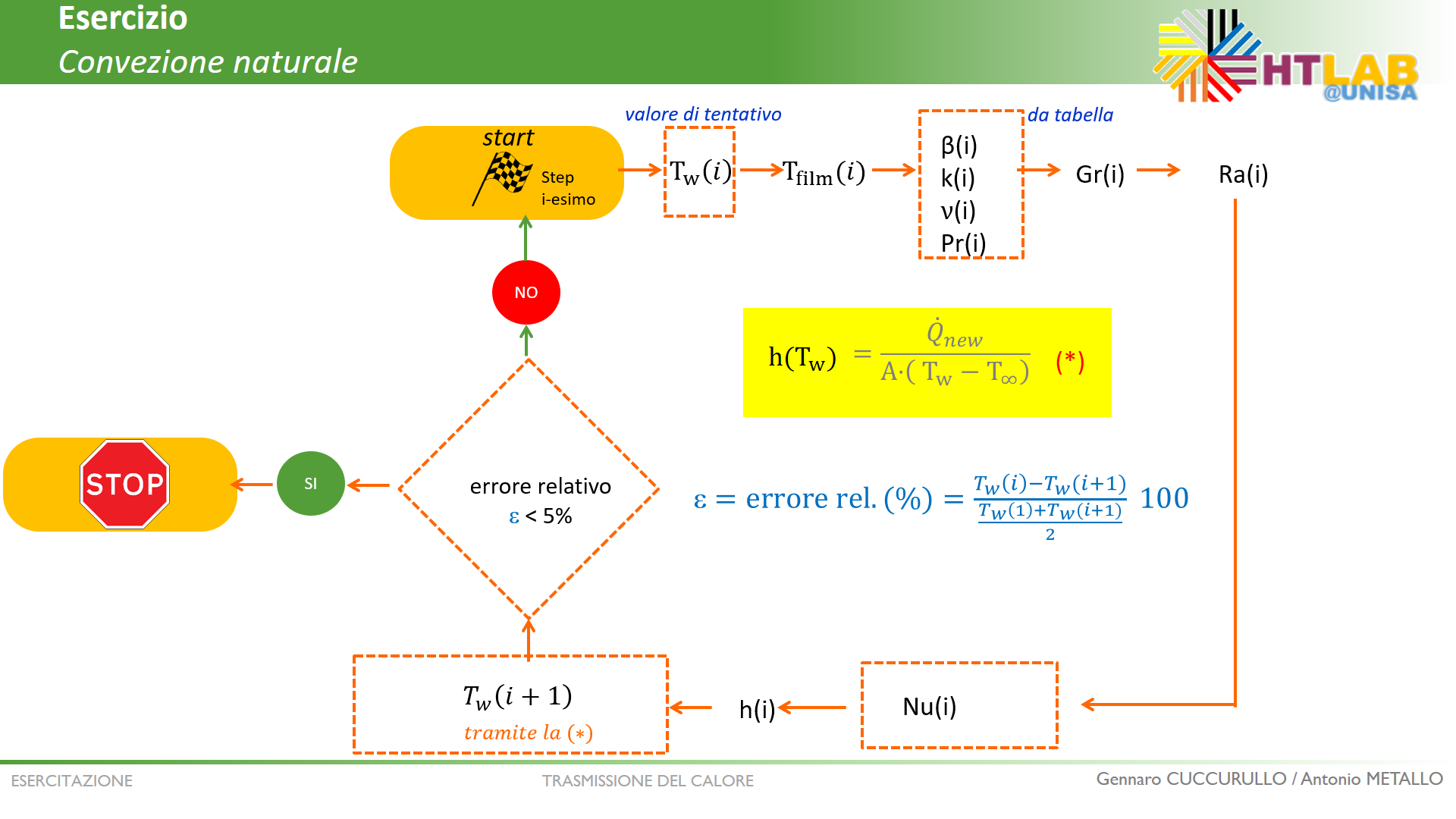 1. La temperatura di parete
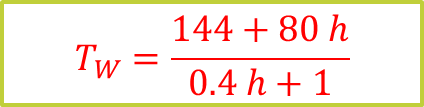 ESERCITAZIONE                                                                                          TRASMISSIONE DEL CALORE
Prova di esame
26/05/2021
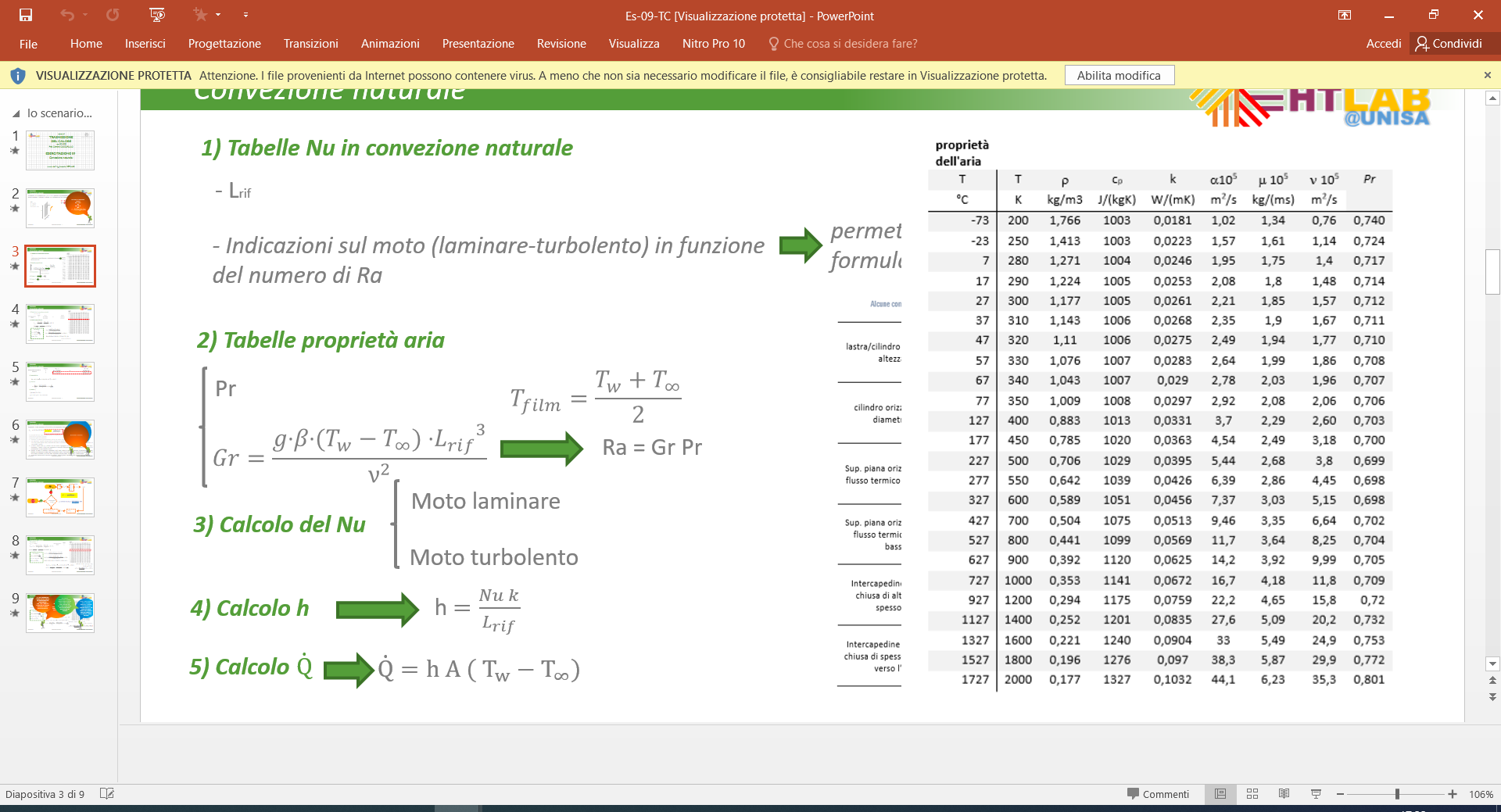 Iterazione 1
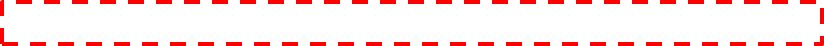 Moto turbolento
ESERCITAZIONE                                                                                          TRASMISSIONE DEL CALORE
Prova di esame
26/05/2021
Iterazione 1
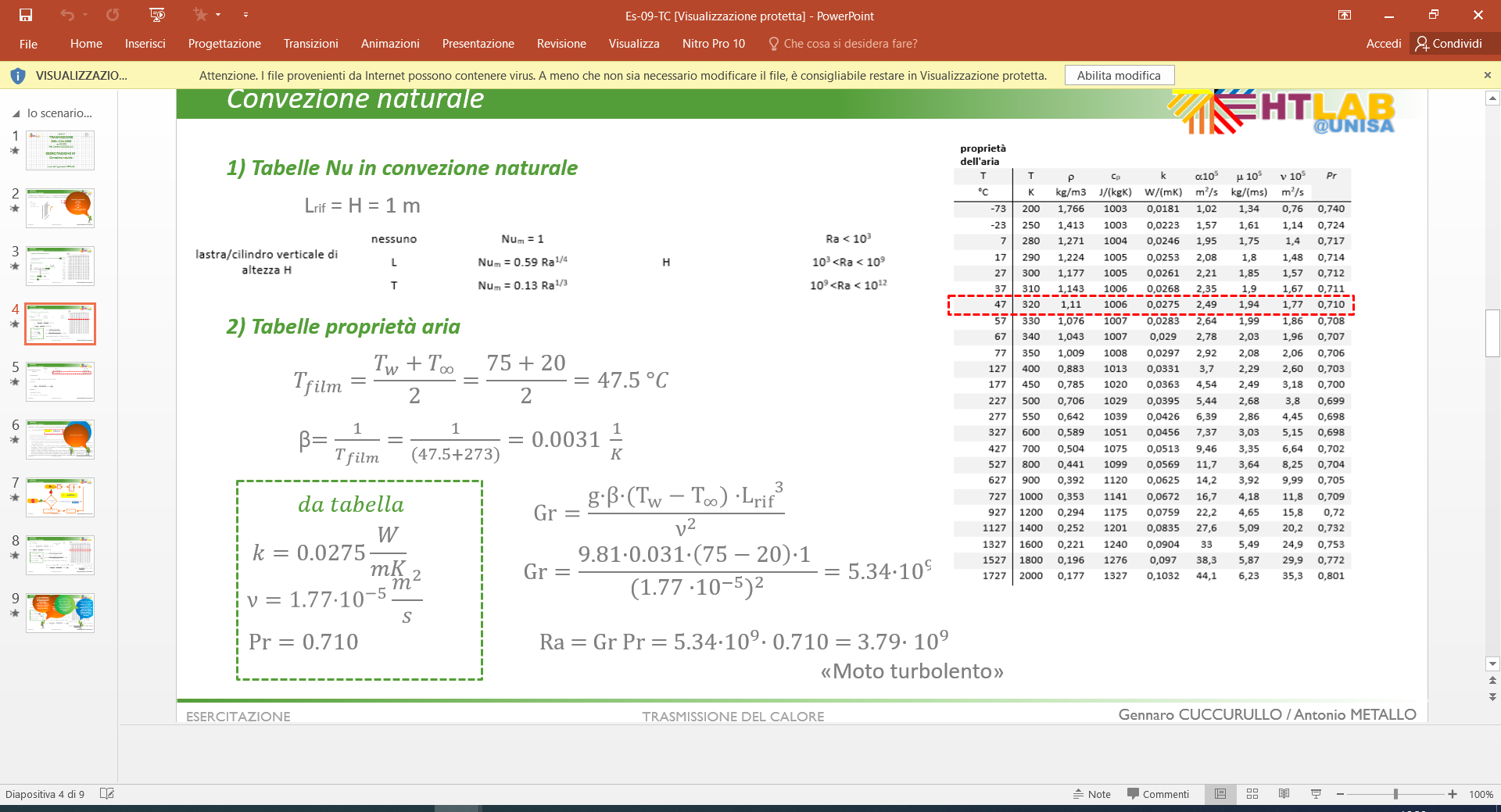 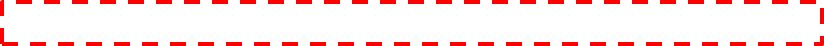 VERIFICA
ESERCITAZIONE                                                                                          TRASMISSIONE DEL CALORE
Prova di esame
26/05/2021
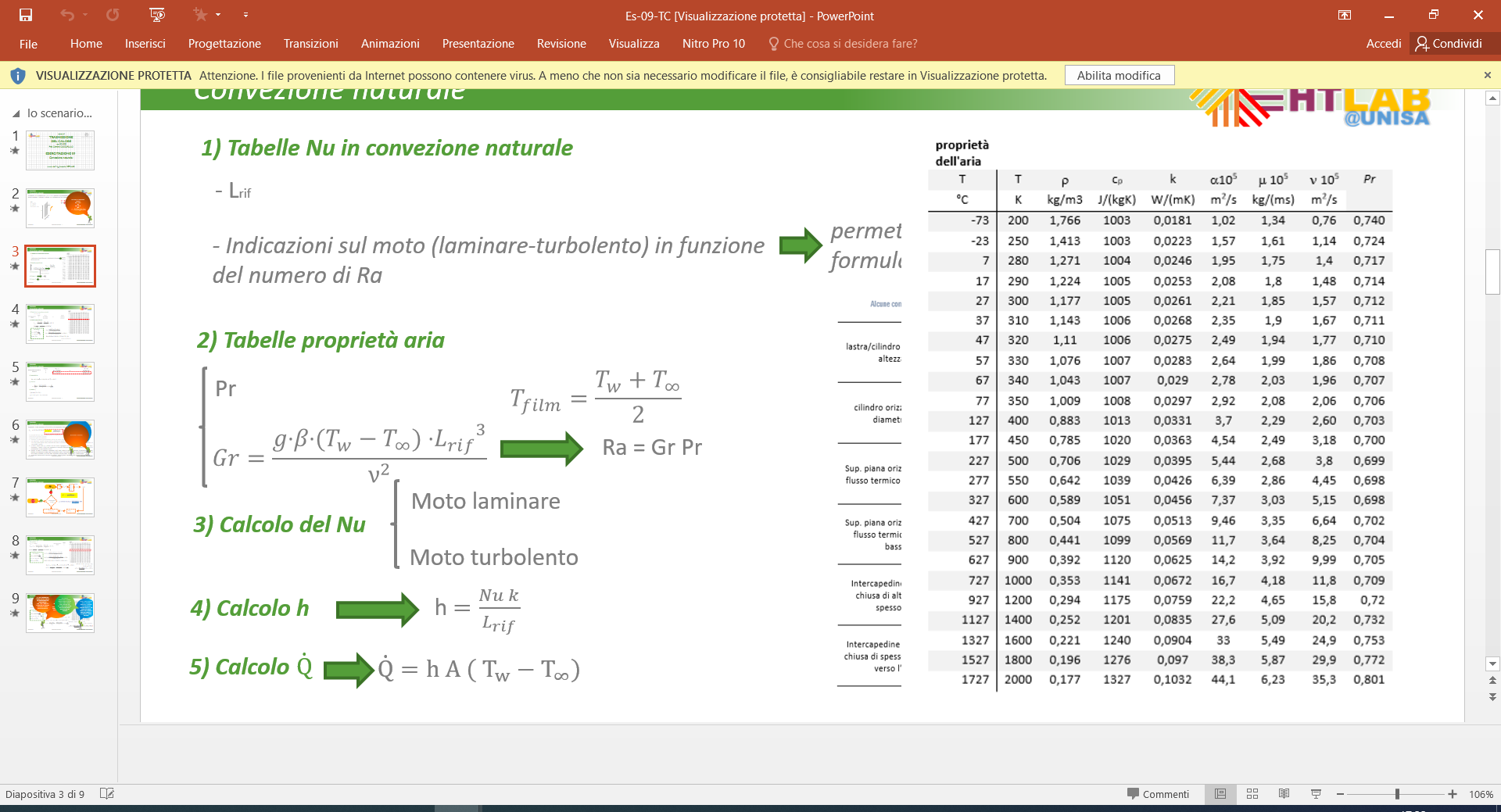 Iterazione 1I
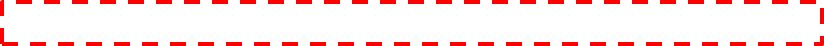 Moto turbolento
ESERCITAZIONE                                                                                          TRASMISSIONE DEL CALORE
Prova di esame
26/05/2021
Iterazione 1I
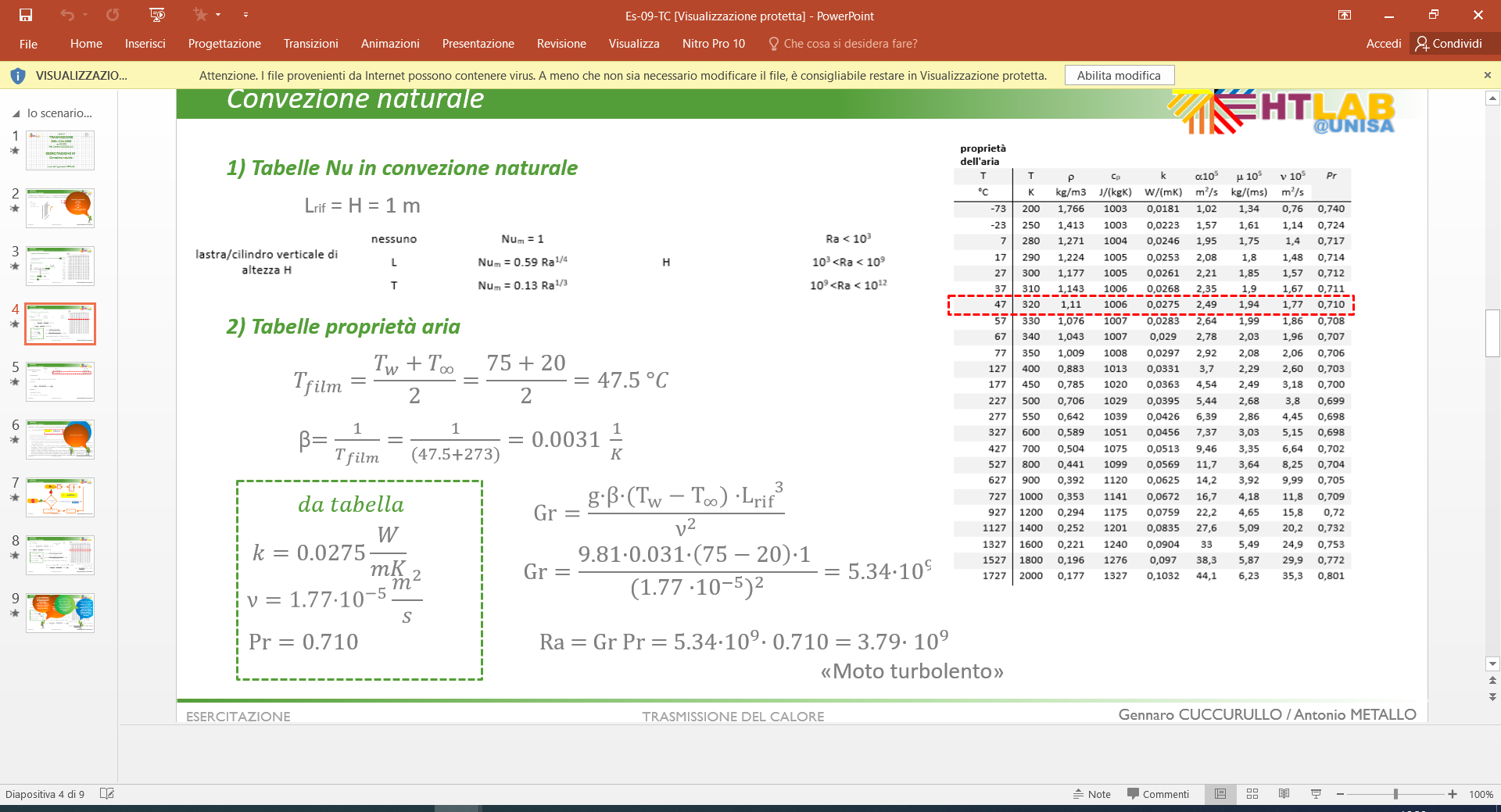 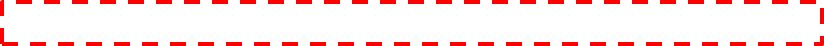 VERIFICA
ESERCITAZIONE                                                                                          TRASMISSIONE DEL CALORE
Prova di esame
26/05/2021
2. La massima temperatura
h è noto
ESERCITAZIONE                                                                                          TRASMISSIONE DEL CALORE
Prova di esame
26/05/2021
2. La massima temperatura
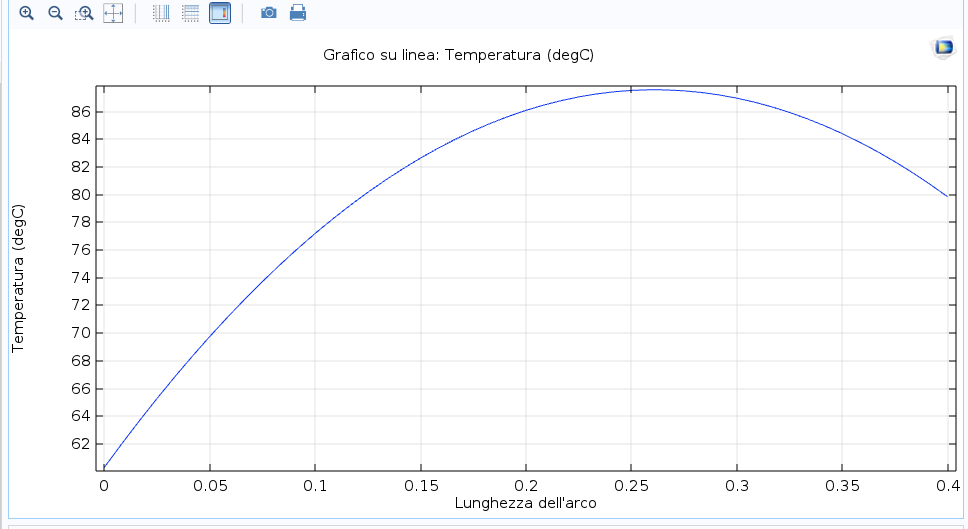 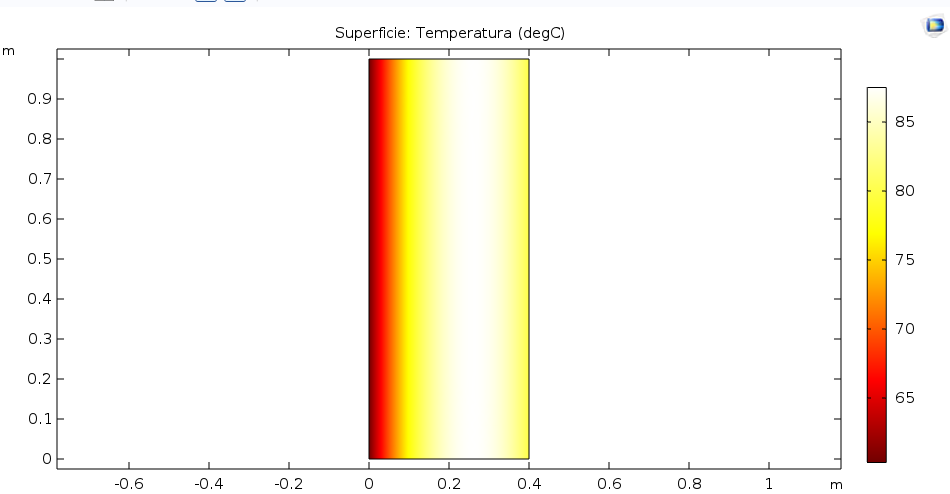 ESERCITAZIONE                                                                                          TRASMISSIONE DEL CALORE
Prova di esame
26/05/2021
3. Il flusso scambiato sulla faccia di destra
4. Il flusso scambiato sulla faccia di sinistra
ugen
ESERCITAZIONE                                                                                          TRASMISSIONE DEL CALORE